Проект «Формирование основ организации исследовательской работы обучающихся по экологии в рамках деятельности школьного учебно-опытного участка»на 2013- 2015 г.г.
МКОУ «Куземинская ООШ» – 2013 год
Актуальность проекта
Основные идеи проекта
Основания и предпосылки для реализации проекта
Накоплен большой опыт экологического обучения и воспитания обучающихся


через работу детской организации «Радуга»


через опытническую работу на школьном учебно-опытном участке


через внеурочную исследовательскую работу
Паспорт проекта
Цель: сформировать у обучающихся основы организации исследовательской деятельности по экологии, научную систему знаний и умений по выращиванию культурных растений на УОУ, распространить опыт работы среди учителей биологии, экологии , заведующих УОУ на муниципальном уровне
Задачи:
создание необходимых условий для самореализации творческого    потенциала школьников через совместную познавательную деятельность детей и взрослых;
 
формирование ответственного отношения к окружающей среде, экологической культуры практической деятельности на УОУ;

углубление теоретических знаний, овладение умением оценивать состояние окружающей среды и навыками правильного землепользования;

активизация познавательной и творческой деятельности обучающихся, развитие навыков научно-исследовательской деятельности в области экологии;

воспитание сознательного отношения к труду и выбору будущей  
профессии.
Ожидаемые результаты:Ученик умеет:
Материальная база


теплица
школьный учебно – опытный участок
лабораторное оборудование кабинета химии, биологии
компьютерный класс
фотоаппарат
сельскохозяйственный инвентарь
Участники проекта
педагогический коллектив

обучающиеся 5-9 классов
Этапы реализации проекта
1 этап - 

организационный

(Март-апрель
2013 г.)
Содержание деятельности
Выбор проблемы,
 планирование работы, 
создание творческих групп,
 сбор и структурирование информации
2 этап
Содержание деятельности

Практическая деятельность
Основной (реализация проекта)
(Май 2013- октябрь 2015 гг.)
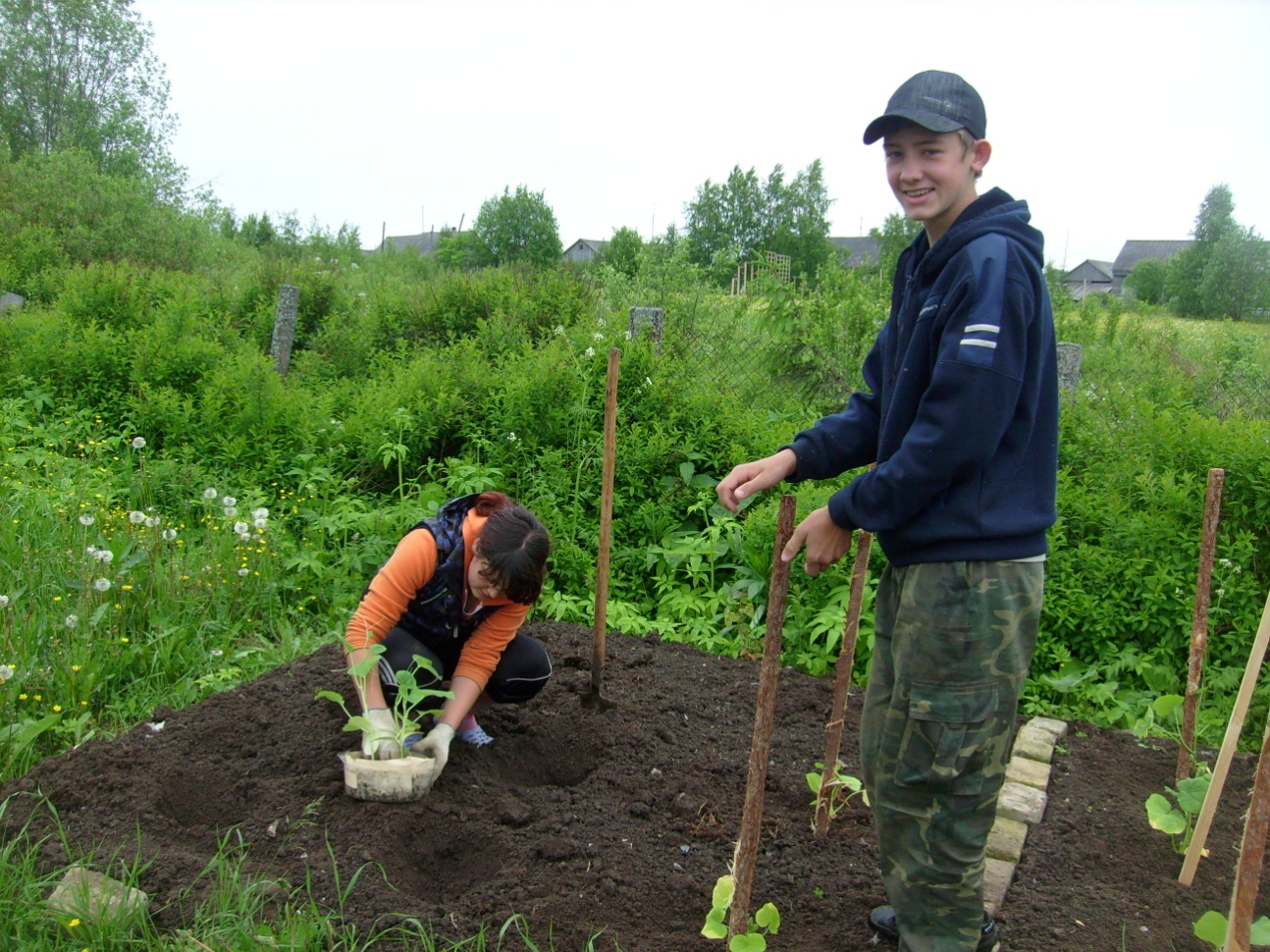 3 этап
Заключительный
(Октябрь – декабрь 2015 год)
Содержание деятельности:
   подведение итогов, защита результатов  исследовательской деятельности, рефлексия.
Основные направления работы
с обучающимися
с педагогами школы
с родителями
с социальными партнерами
с педагогами района
Спасибо за внимание!!!